Школа РајакПрограмерска радионица
КОНТРОЛА ТОКА ПРОГРАМА
СЕЛЕКЦИЈЕ И ПЕТЉЕ
Предавач: Себастиан НовакТехничка подршка: Илија Рајак, Ким Новак
www.rajak.rs
Структура кода „здраво, свете“програма
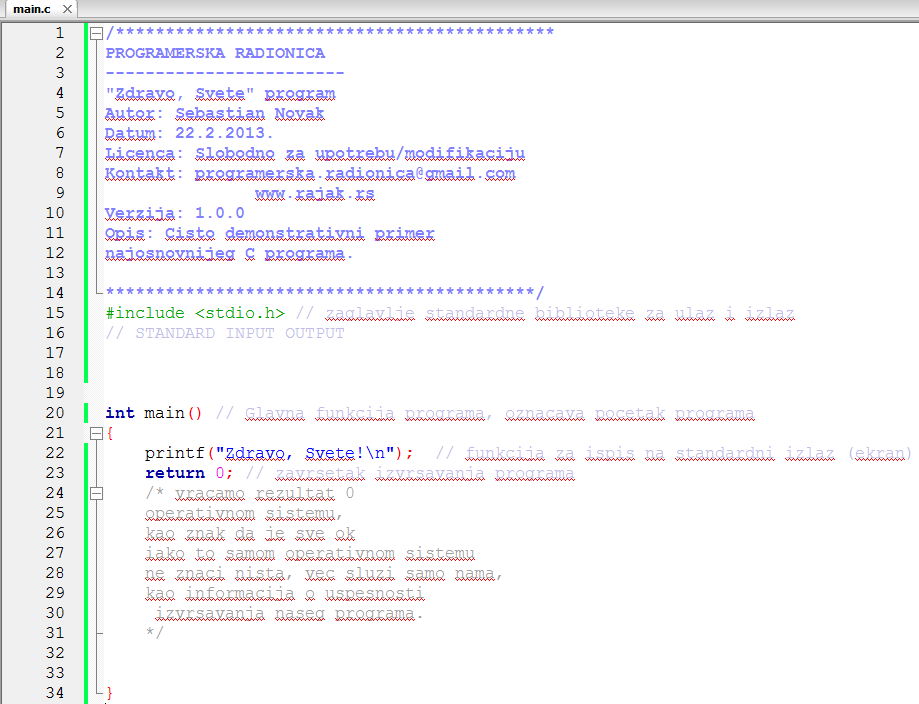 www.rajak.rs
Програм за налажење следбеника неког природног броја
Алгоритам:                                      Код:
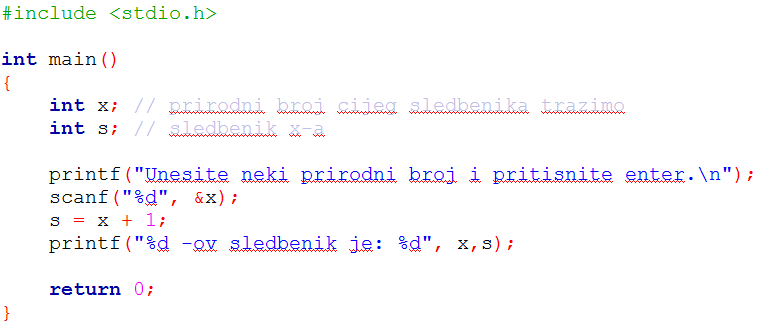 ПОЧЕТАК
Целобројни Х
Целобројни S
Х
www.rajak.rs
S = X +1
S
КРАЈ
Програм за налажење следбеника неког природног броја
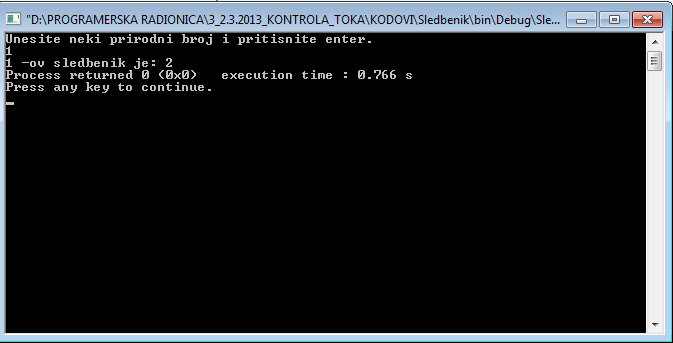 www.rajak.rs
Програм за налажење супротног целог броја
Алгоритам:                                            Код:
ПОЧЕТАК
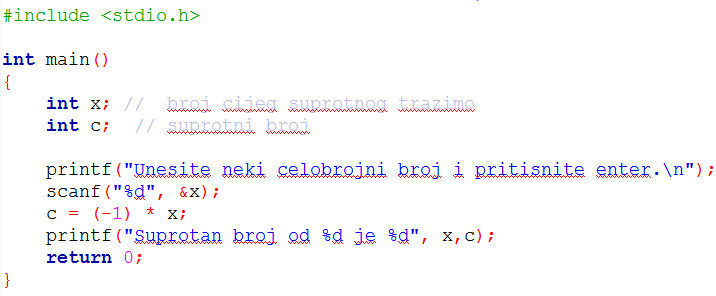 Целобројни Х
Целобројни С
Х
www.rajak.rs
C = (-1)*X
С
КРАЈ
Програм за налажење супротног целог броја
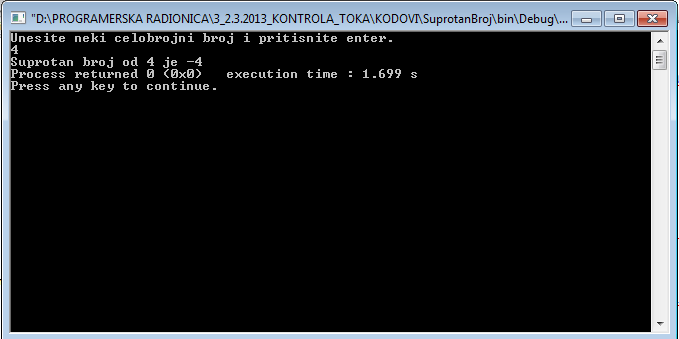 www.rajak.rs
Програм за налажење супротног реалног броја?
Алгоритам:                                        Код:
ПОЧЕТАК
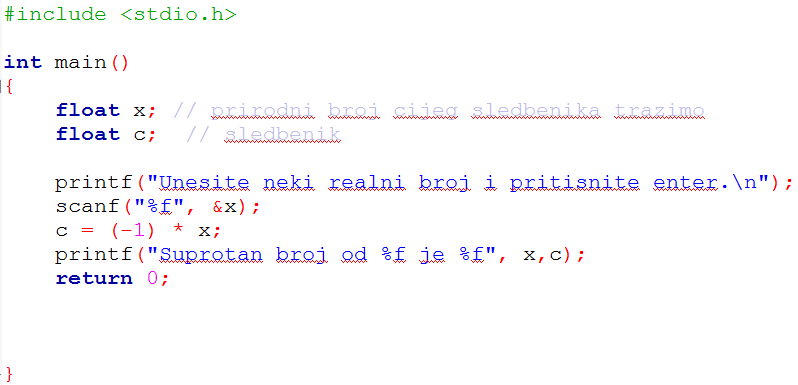 Реални Х
Реални С
Х
www.rajak.rs
C = (-1)*X
С
КРАЈ
Програм за налажење супротног реалног броја
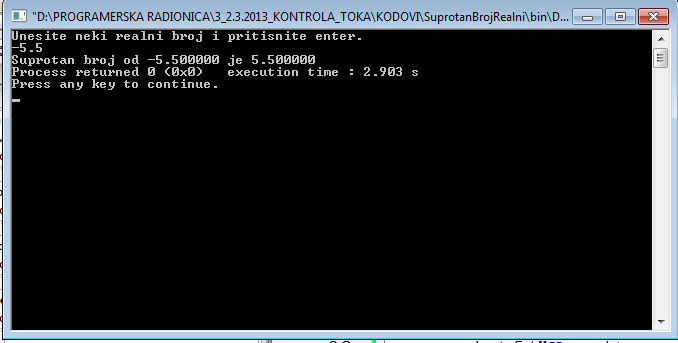 www.rajak.rs
Програм за претварање центиметре у метре
Алгоритам:                                          Код:
ПОЧЕТАК
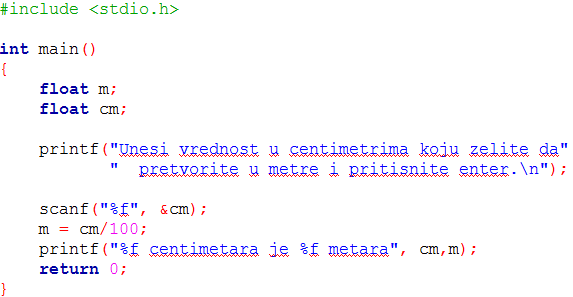 Реални m
Реални cm
cm
www.rajak.rs
m=cm/100
m
КРАЈ
Програм за претварање центиметре у метре
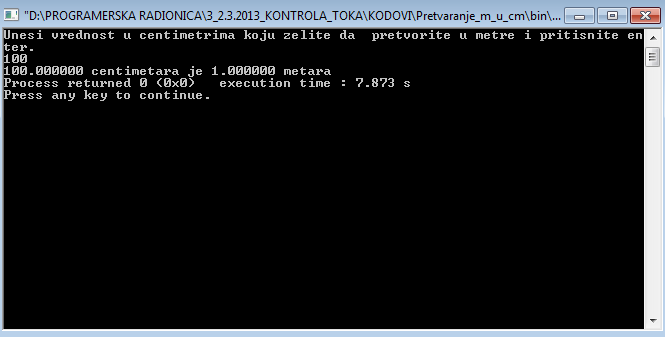 Програм за налажење квадрата неког броја?
Квадрат је други степен неког броја или израза. Добија се тако што помножимо број са самим собом.Алгоритам:                                          Код:
ПОЧЕТАК
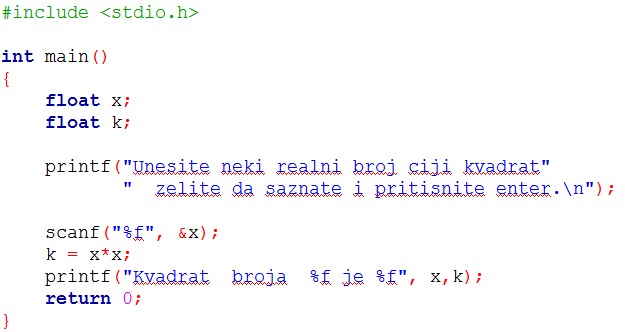 Реални Х
Реални K
www.rajak.rs
Х
K = X*X
K
КРАЈ
Програм за налажење квадрата неког броја
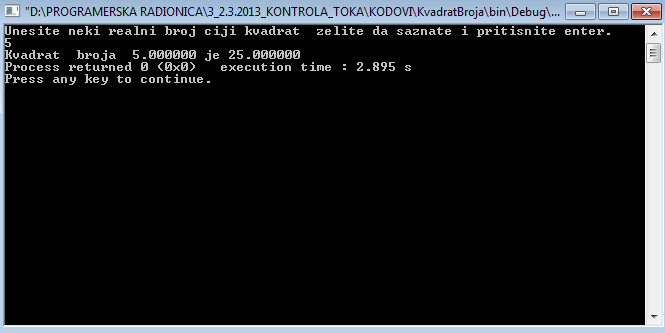 www.rajak.rs
Контрола тока програма
Као и у алгоритмима, постављамо исказе и постављамо путање за наставак у зависности од тачности изказа.
Исказ је реченица којом се нешто тврди или пориче и која за разлику од других смислених реченица једина има истинитосну вредност као своје примарно својство.
www.rajak.rs
Контрола тока програма
if - else
НЕТАЧНО
ТАЧНО
неки исказ
Неке операције, можда потпуно различите, можда сличне, можда чак и исте (бесмислено)
Неке операције, можда потпуно различите, можда сличне, можда чак и исте (бесмислено)
www.rajak.rs
Испитивање парности унетог целог броја
Број је паран ако је дељив са 2.
Дељив је са 2 ако му је остатак при дељењу са два једнак нули.
ПОЧЕТАК
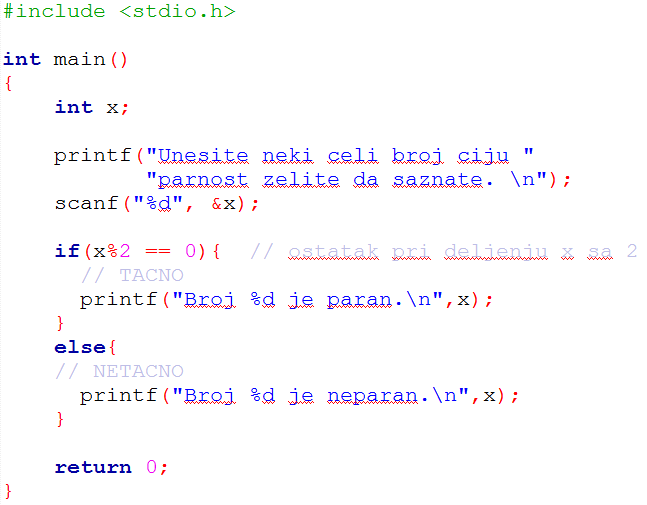 Целобројни Х
www.rajak.rs
Х
НЕТАЧНО
ТАЧНО
Х%2==0
„Х је непаран“
„Х је паран“
КРАЈ
Испитивање парности унетог целог броја
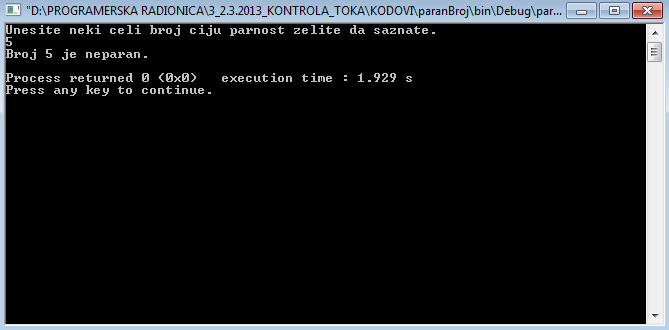 Програм за налажење претходника неког природног броја?
Алгоритам:                                                            Код:
ПОЧЕТАК
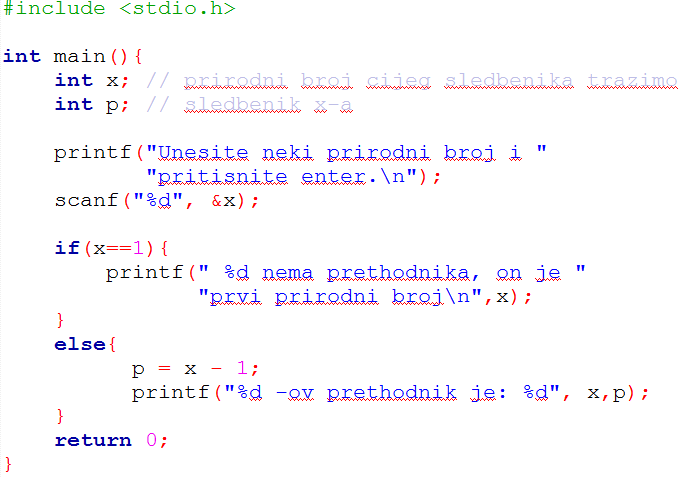 Целобројни Х
Целобројни P
Х
www.rajak.rs
X==1
P = X -1
“X нема претходника, Х је први природни број“
P
КРАЈ
Програм за налажење претходника неког природног броја
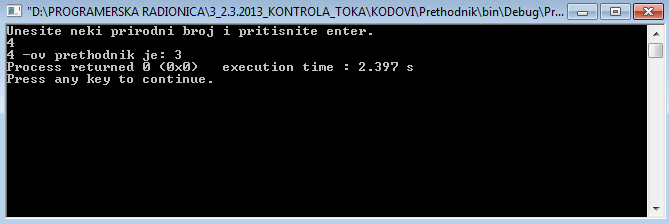 www.rajak.rs
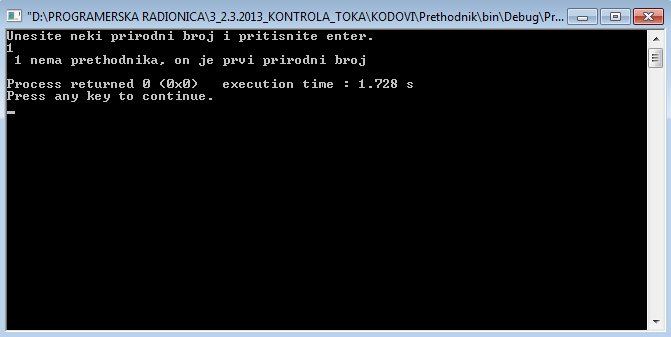 Контрола тока програма
if - else if - else
Низ посебних исказа, али се од свих бира први тачан или ако нема ниједног тачног се иде на else.
нетачан
исказ1
исказ2
нетачан
www.rajak.rs
тачан
тачан
радња1
радња2
Испис природе решења квадратне једначине на основу дискриминанте
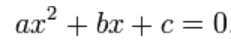 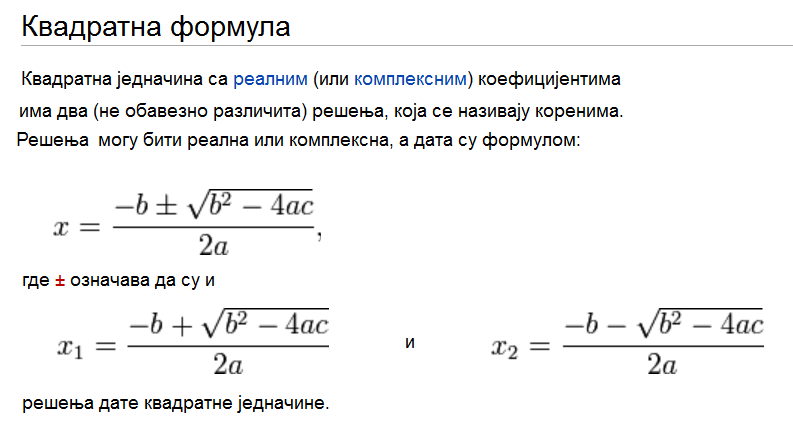 www.rajak.rs
Дискриминанта
www.rajak.rs
Испис природе решења квадратне једначине на основу дискриминанте
ПОЧЕТАК
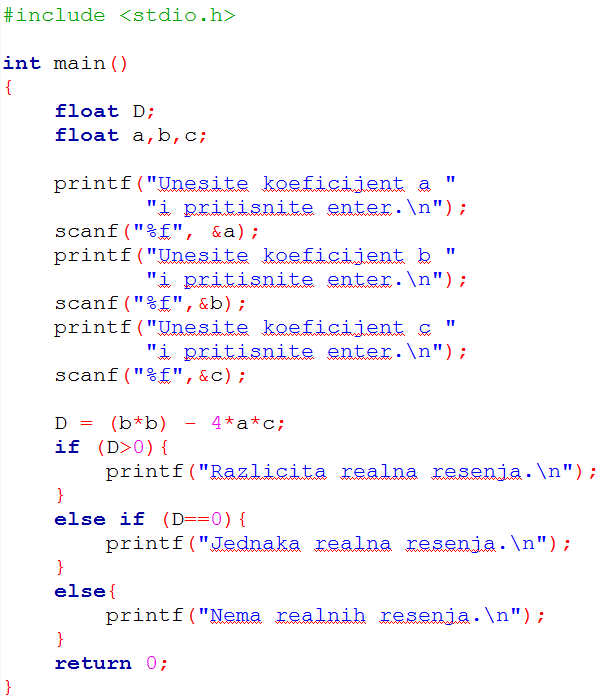 Реални а, b, c, D
a, b, c
D=(b*b) – 4*a*c
www.rajak.rs
D==0
Т
D>0
Т
Т
Т
“Нема реалних решења“
“Једнака реална решења“
“Различита реална решења“
КРАЈ
Испис природе решења квадратне једначине на основу дискриминанте
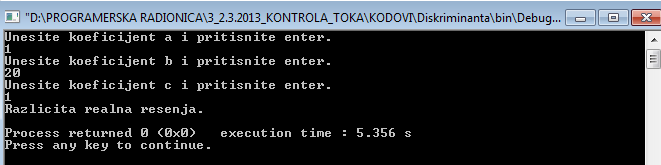 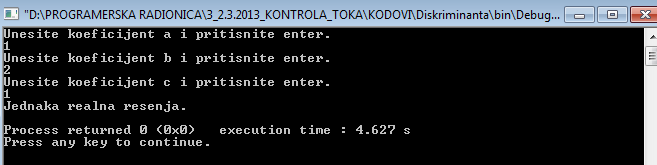 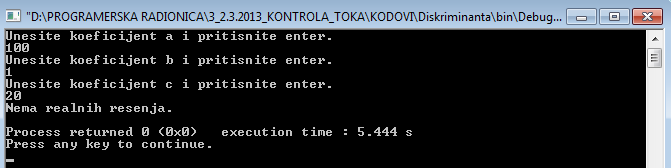 ПОЧЕТАК
brBod
Т
Т
Т
brBod>= 60 && brBod<=69
brBod>= 0 && brBod<=49
brBod>=50&& brBod<=59
brBod>= 70 && brBod<=79
Т
brBod>=80&& brBod<=100
Т
Т
“Лош унос! Бодови морају бити између 0 и 100“
Т
Т
Т
Т
www.rajak.rs
“3”
“1”
“5”
“2”
“4”
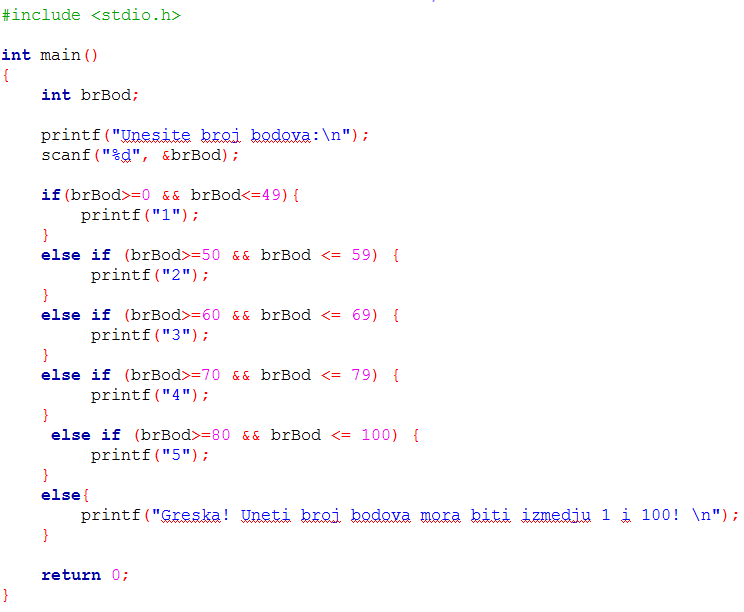 КРАЈ
Контрола тока програма
switch
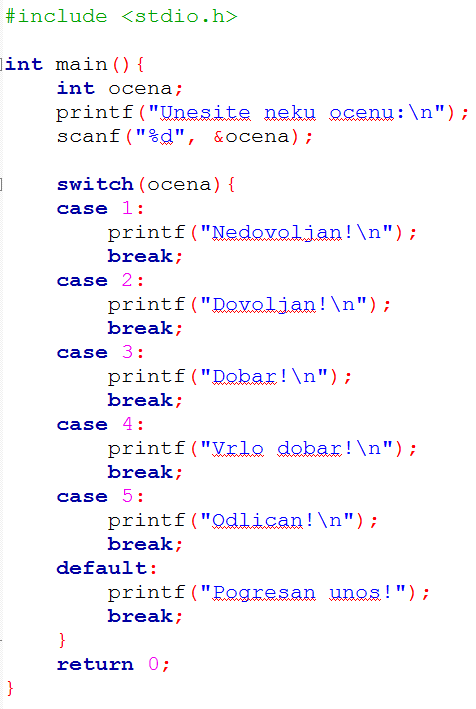 Гранање на основу целобројне вредности.
Унапред познате вредности променљиве на основу које се грана ток.
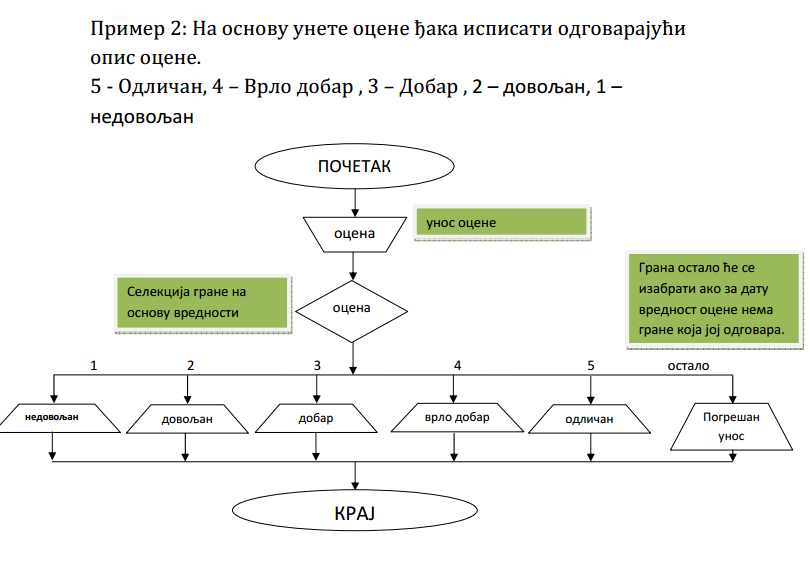 www.rajak.rs
Контрола тока програма
switch
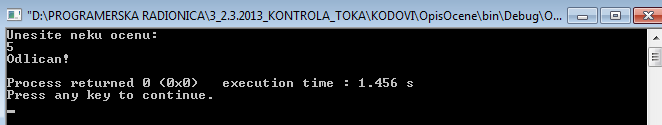 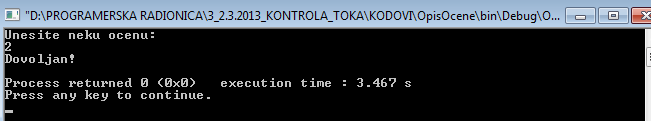 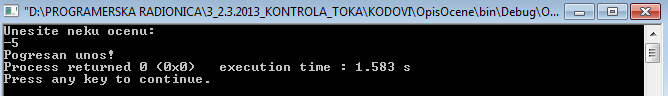 Петље
Омогућавају понављање одређених наредби или блокова наредби више пута.
Смишљамо исказ, односно логичке услове на основу којих се одлучује да ли се петља треба поновити.
www.rajak.rs
Т
исказ
неке наредбе
Т
неке наредбе
неке наредбе
исказ
Т
неке наредбе
Т
for (унапред познат број итерација)
Уводи се бројач за бројање пролазака кроз петљу. Пролази се док бројач не дође до жељеног броја пролаза.
Након сваког пролазакроз петљу се увећавабројач и провераватачност услова.
бројач=0
Т
бројач<10
www.rajak.rs
Т
неке наредбе
бројач=бројач+1
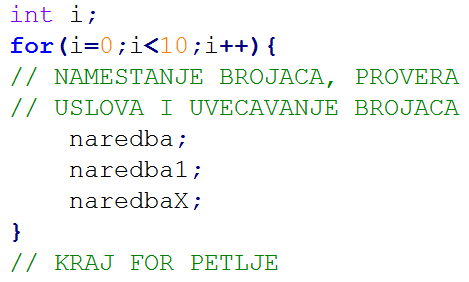 неке наредбе
ИСПИС 10 ПУТА ЗДРАВО
ПОЧЕТАК
Целобројни бројач=0
Т
бројач<10
www.rajak.rs
Т
бројач=бројач+1
“Здраво“
ИСПИС 10 ПУТА ЗДРАВО
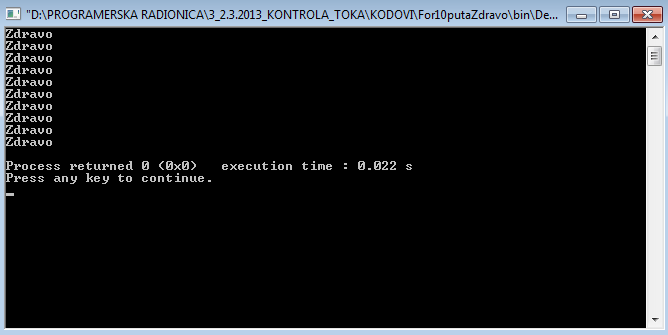 www.rajak.rs
збир првих н целих бројева
ПОЧЕТАК
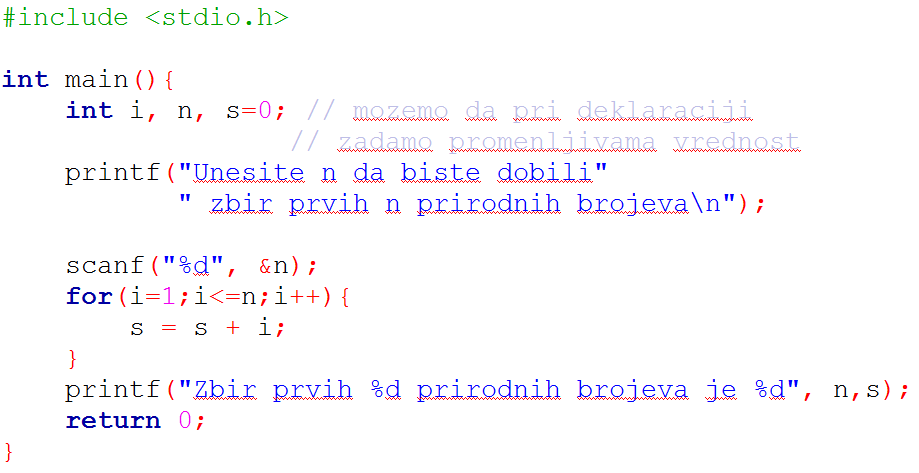 Целобројни бројачЦелобројни z=0Целобројни n
n
бројач=1
Т
бројач<=10
www.rajak.rs
Т
бројач=бројач+1
“Здраво“
КРАЈ
збир првих н целих бројева
www.rajak.rs
while (непознат број итерација)
Поставља се услов, на основу код се одлучује да да ли треба уопште извршити петљу и ако треба, колико пута. Може да се деси да се ниједном не изврши или да се бесконачно пута извршава.
У телу петље би на неки начин требалоутицати на променљивена основу којих се испитује тачност услова.
Т
услов
www.rajak.rs
Т
неке наредбе
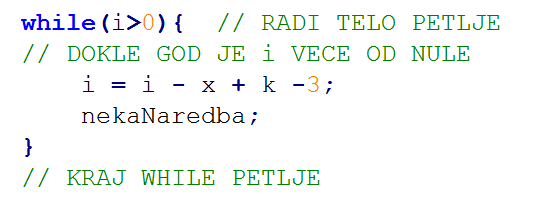 неке наредбе које утичу на услов
Испитивање да ли је неки број Х прост
ПОЧЕТАК
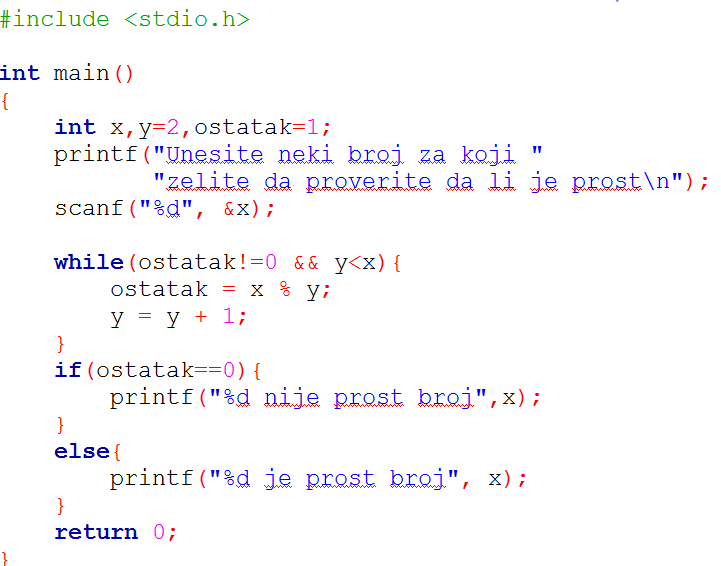 Целобројни ХЦелобројни Y=2
Целобројни ostatak=1
X
Т
ostatak!= 0 &&Y<X
www.rajak.rs
Т
Y=Y+1
ostatak==0
ostatak=X%Y
„X ниje прост.“
„X je прост.“
КРАЈ
Испитивање да ли је неки број Х прост
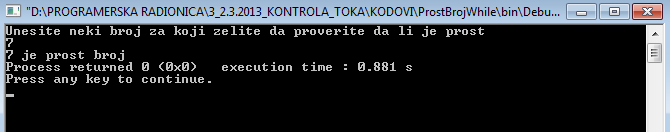 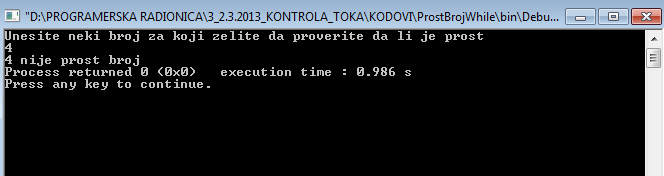 do while
Најпре се тело петље изврши, па се провери тачност исказа односно услова, на основу ког се одлучује да ли ће се петља још извршавати.
УВЕК ЋЕ СЕ ИЗВРШИТИ БАР ЈЕДНОМ.
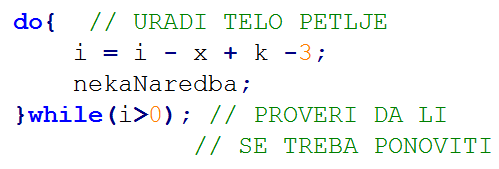 неке наредбе
www.rajak.rs
неке наредбе које утичу на услов
Т
услов
Т
ПОЧЕТАК
Испитивање да ли је неки број Х прост
Целобројни ХЦелобројни Y=2
Целобројни ostatak
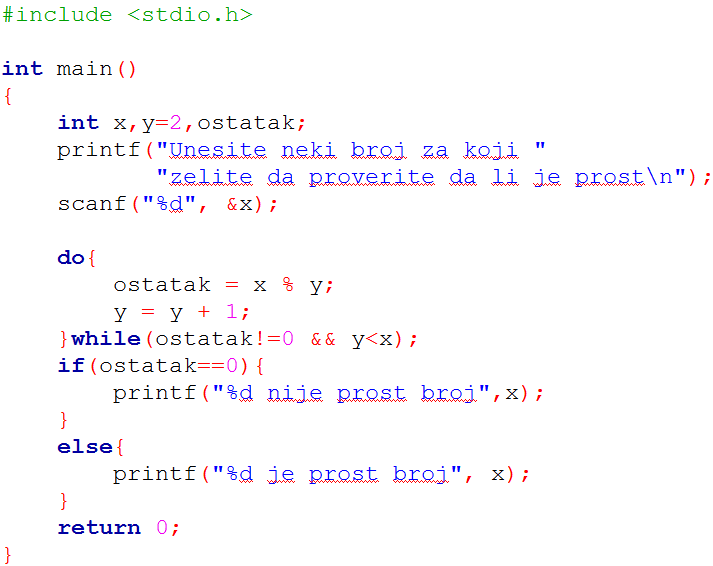 X
ostatak=X%Y
Y=Y+1
ostatak!= 0 &&Y<X
Т
Т
www.rajak.rs
ostatak==0
„X ниje прост.“
„X je прост.“
КРАЈ
Испитивање да ли је неки број Х прост
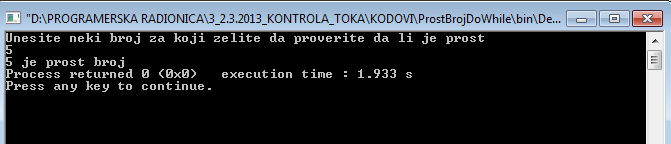 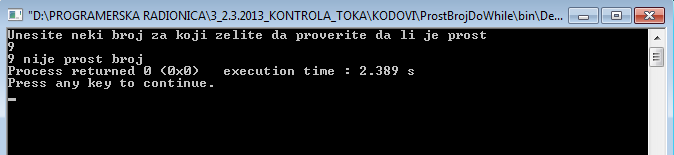